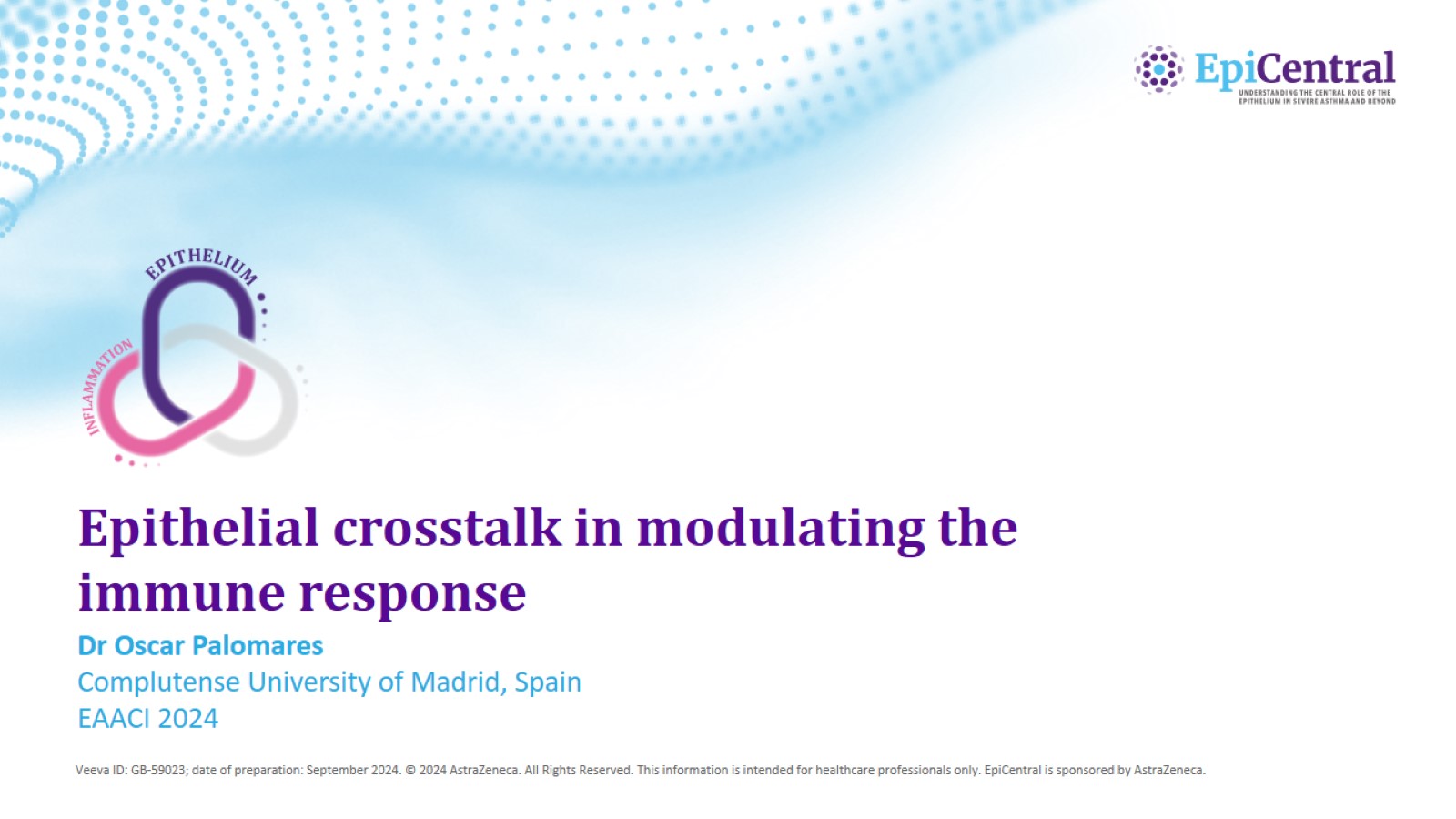 Epithelial crosstalk in modulating the immune response
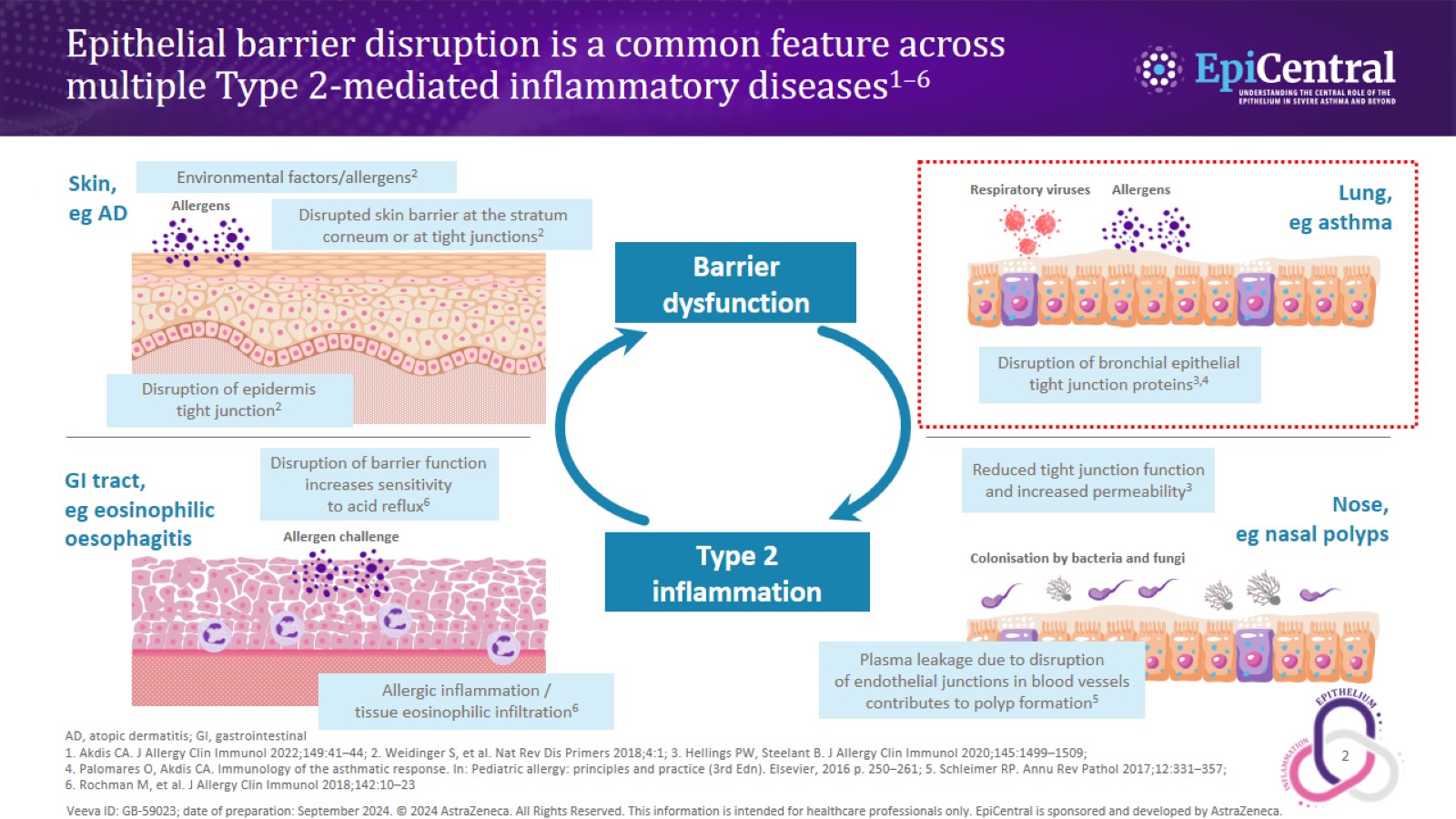 Epithelial barrier disruption is a common feature across multiple Type 2-mediated inflammatory diseases1–6
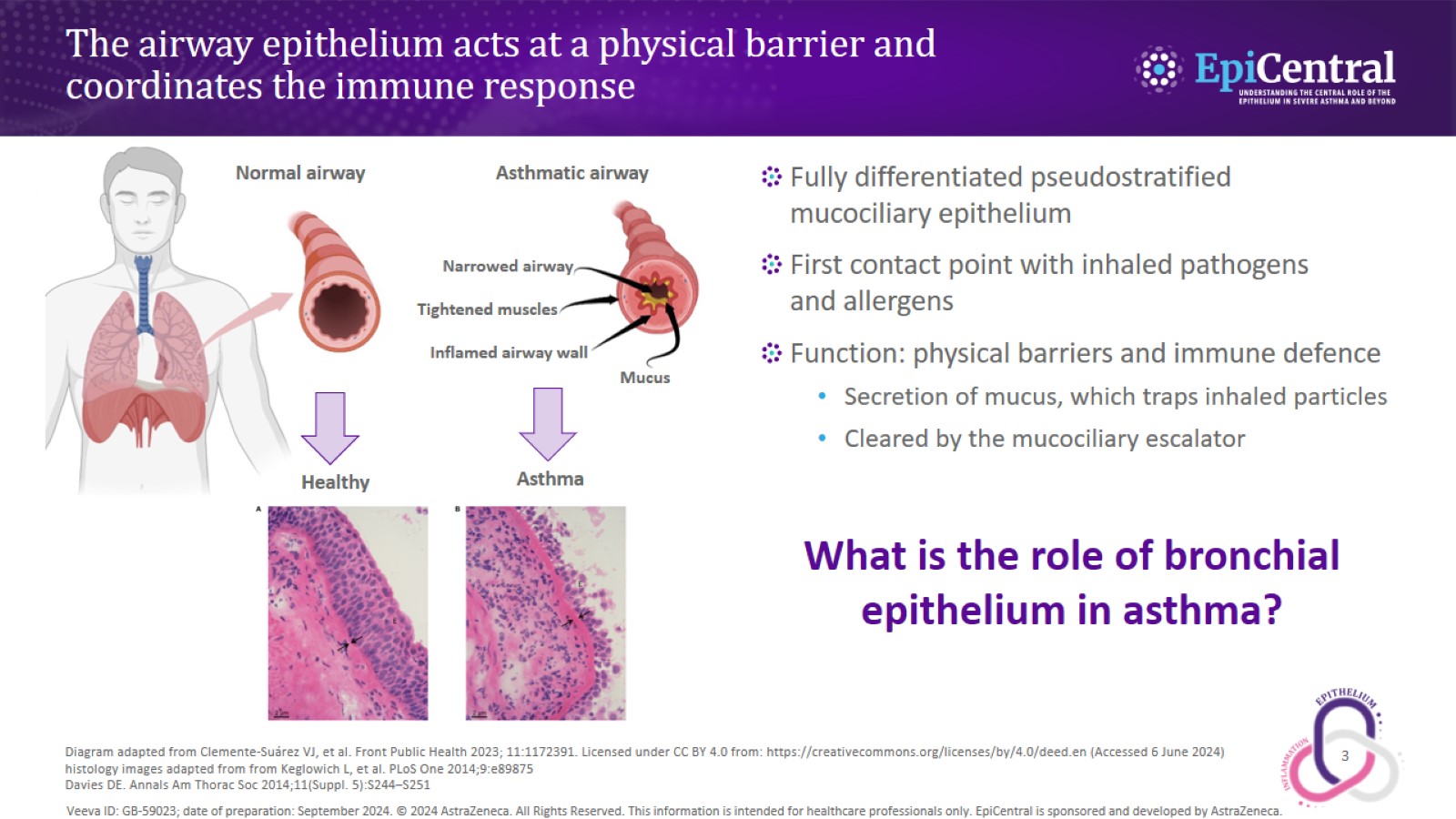 The airway epithelium acts at a physical barrier and coordinates the immune response
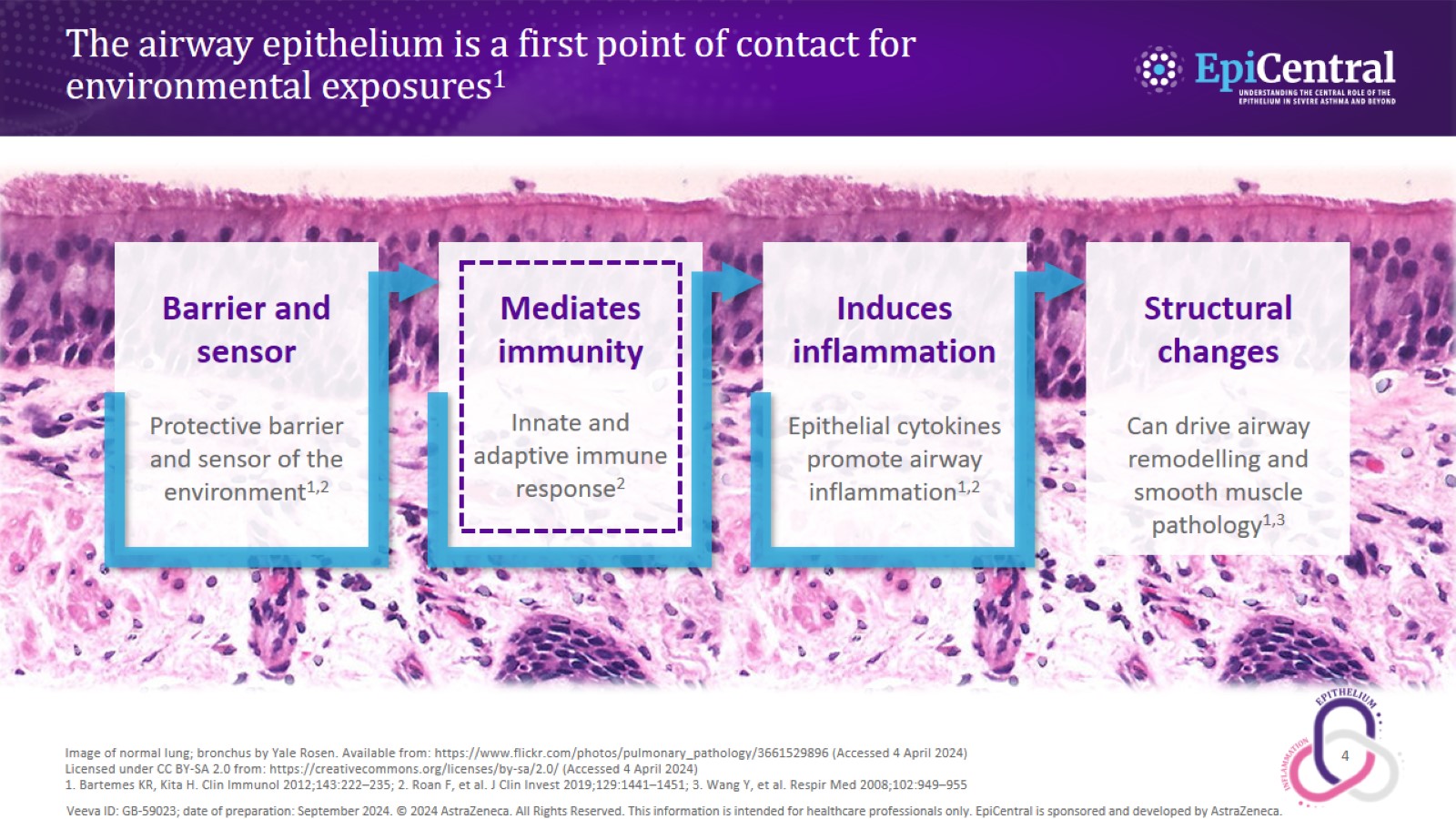 The airway epithelium is a first point of contact for environmental exposures1
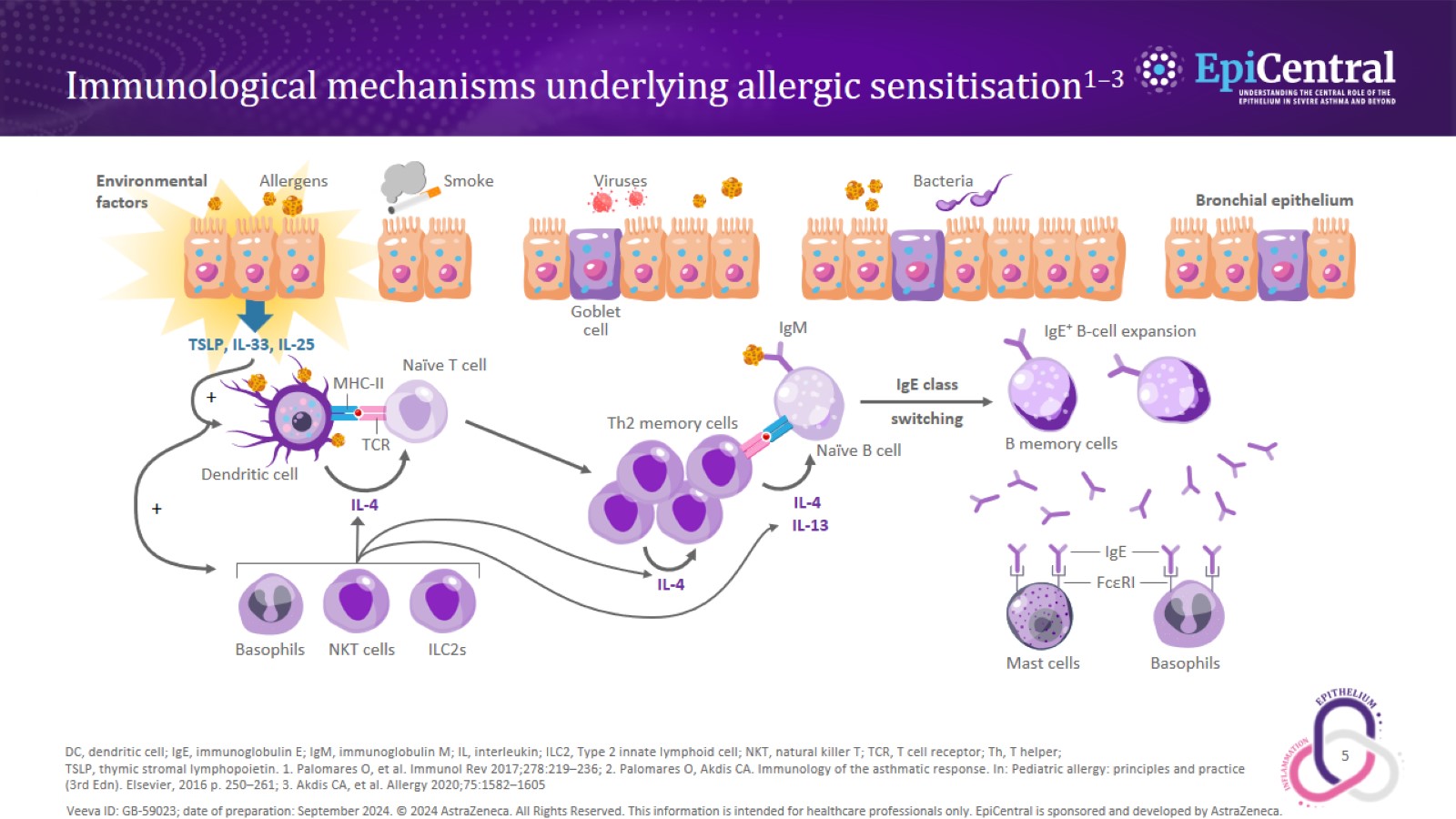 Immunological mechanisms underlying allergic sensitisation1–3
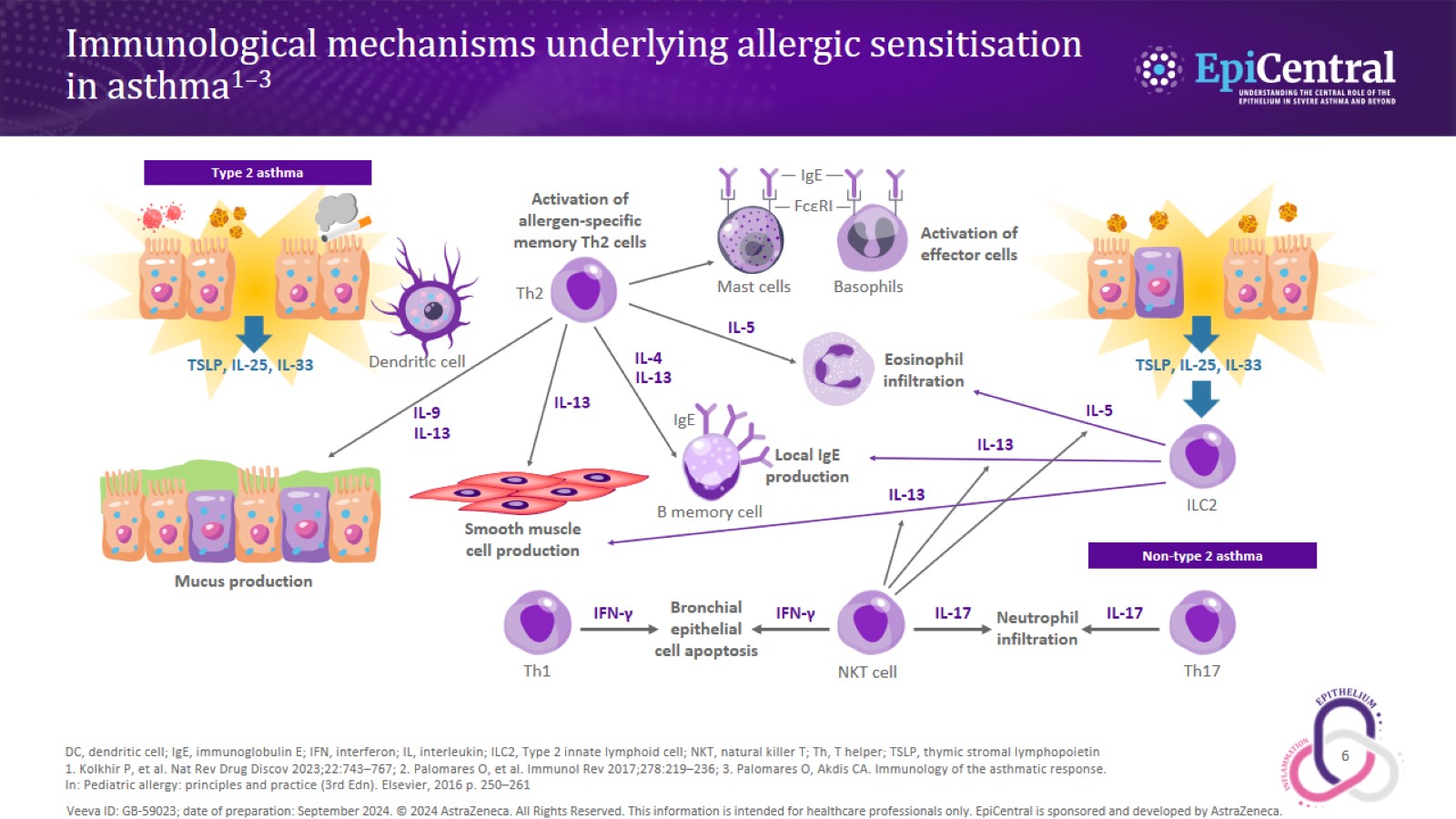 Immunological mechanisms underlying allergic sensitisation in asthma1–3
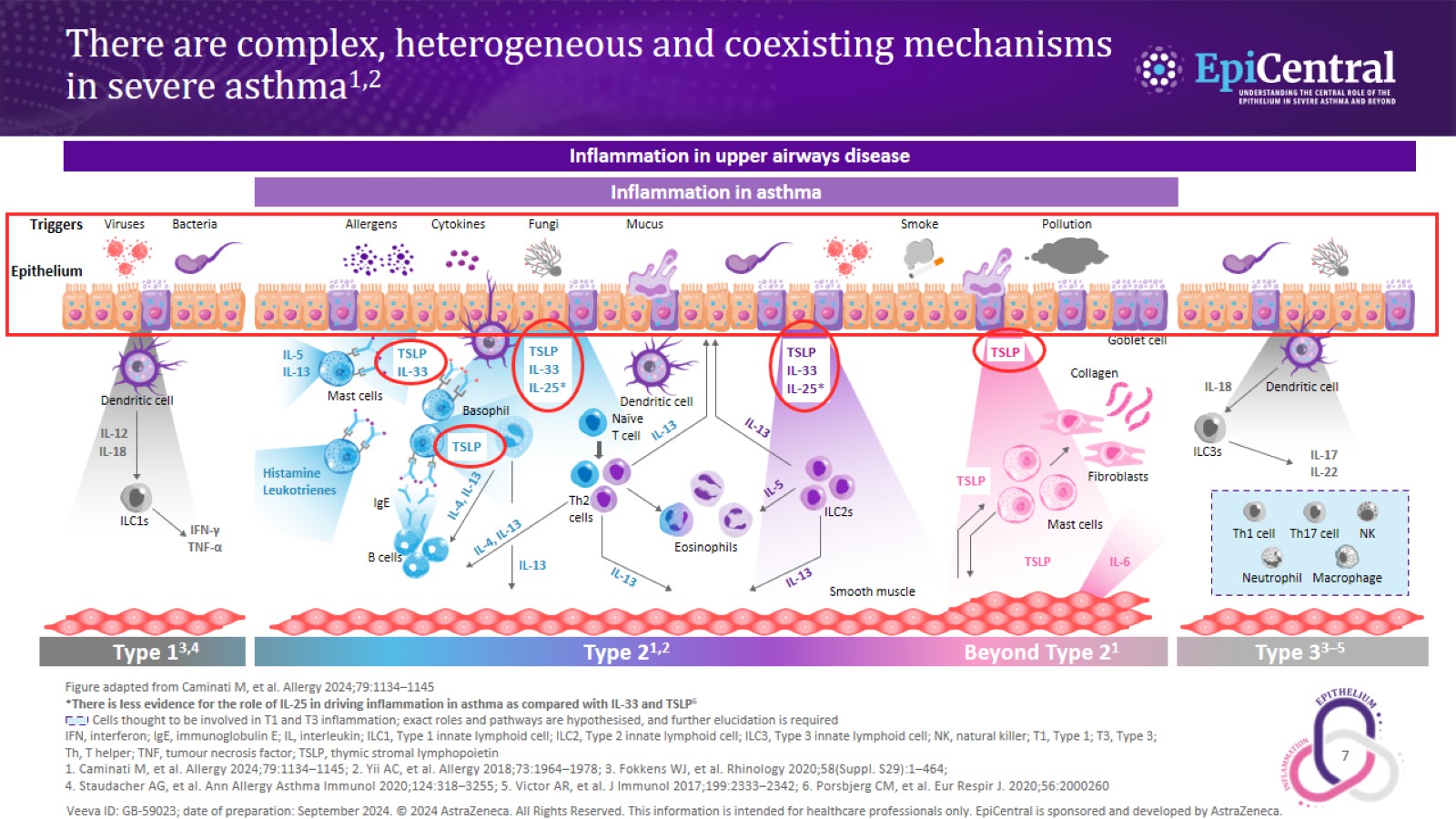 There are complex, heterogeneous and coexisting mechanisms in severe asthma1,2
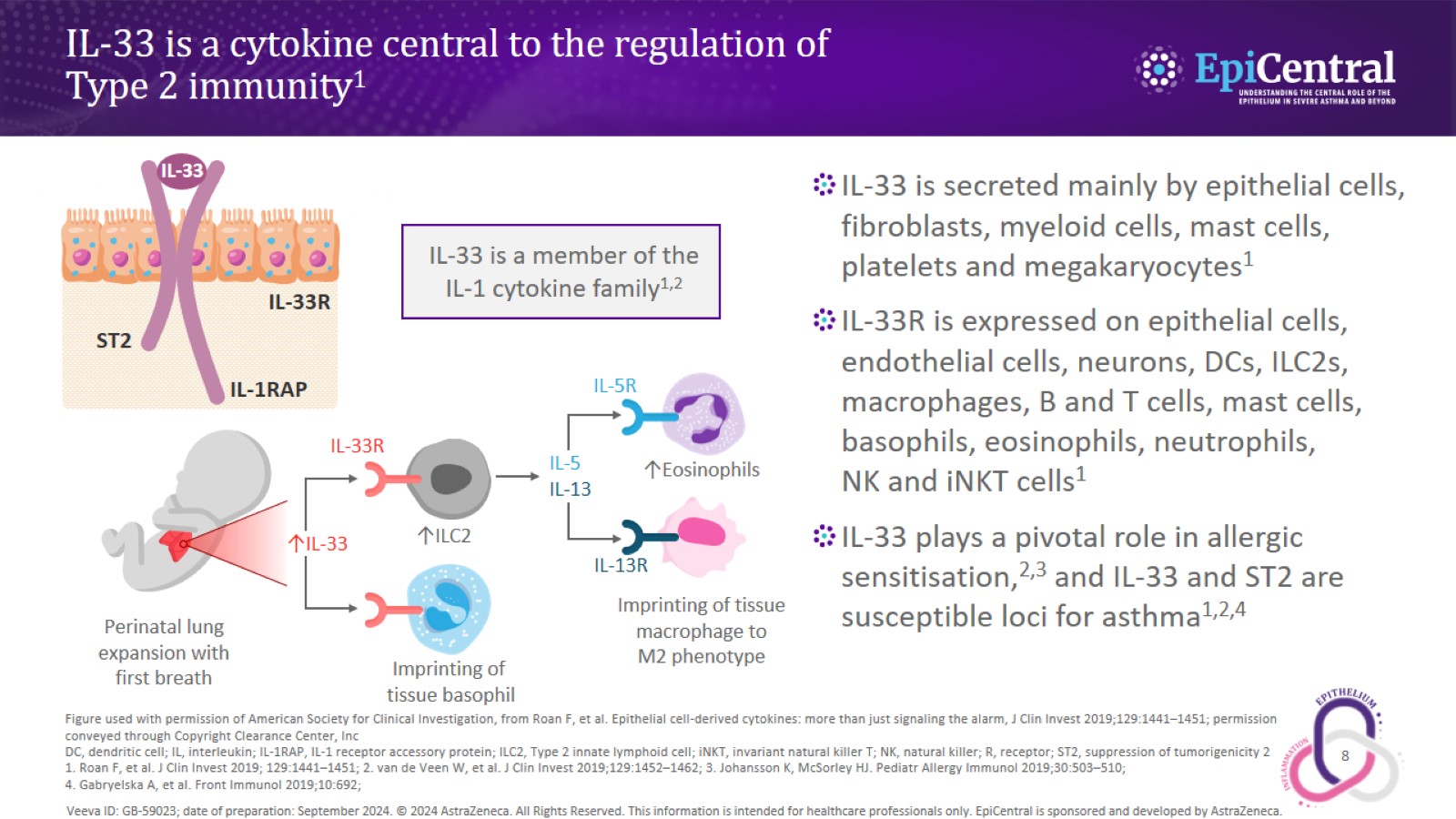 IL-33 is a cytokine central to the regulation of Type 2 immunity1
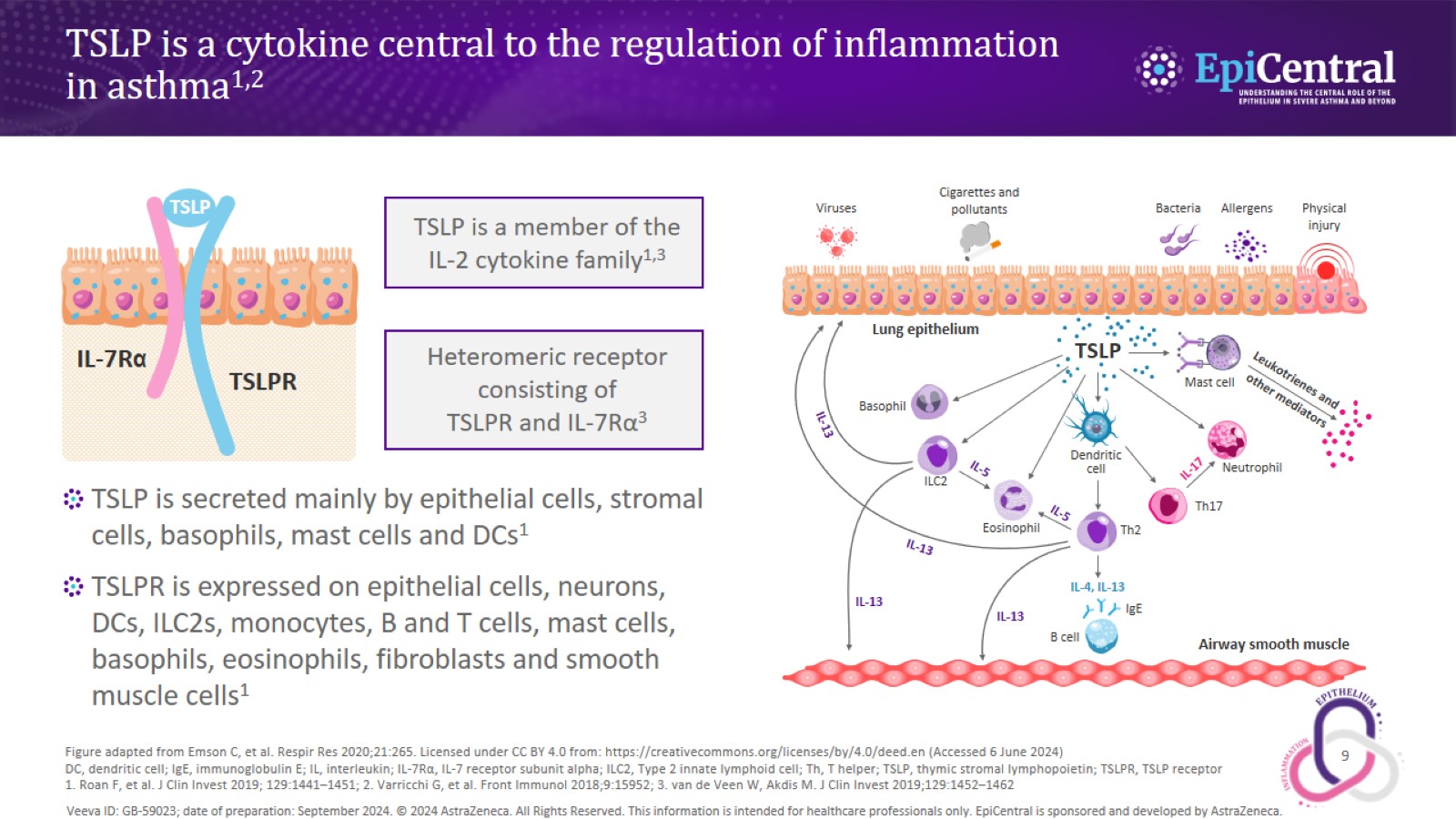 TSLP is a cytokine central to the regulation of inflammation in asthma1,2
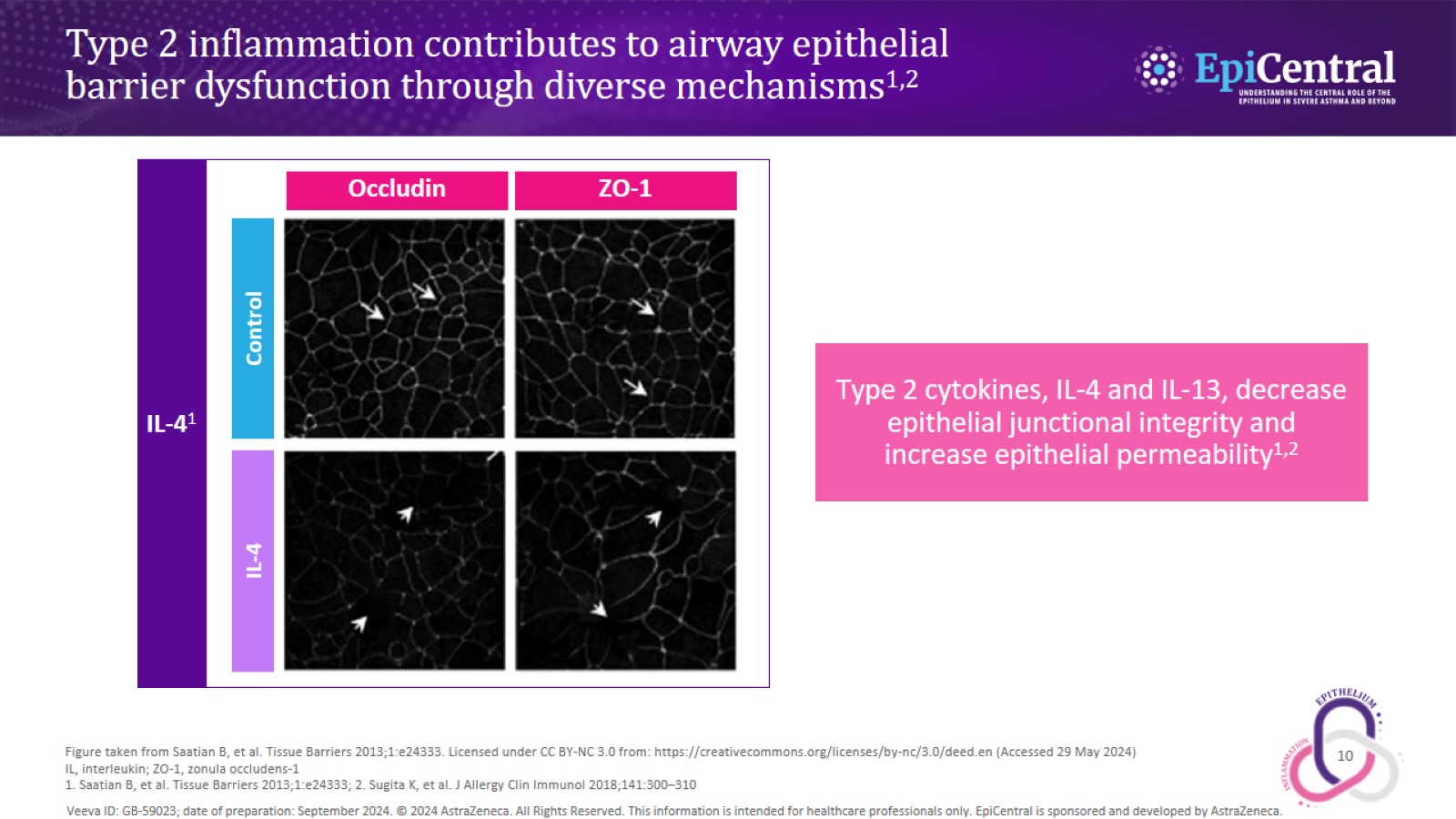 Type 2 inflammation contributes to airway epithelial barrier dysfunction through diverse mechanisms1,2
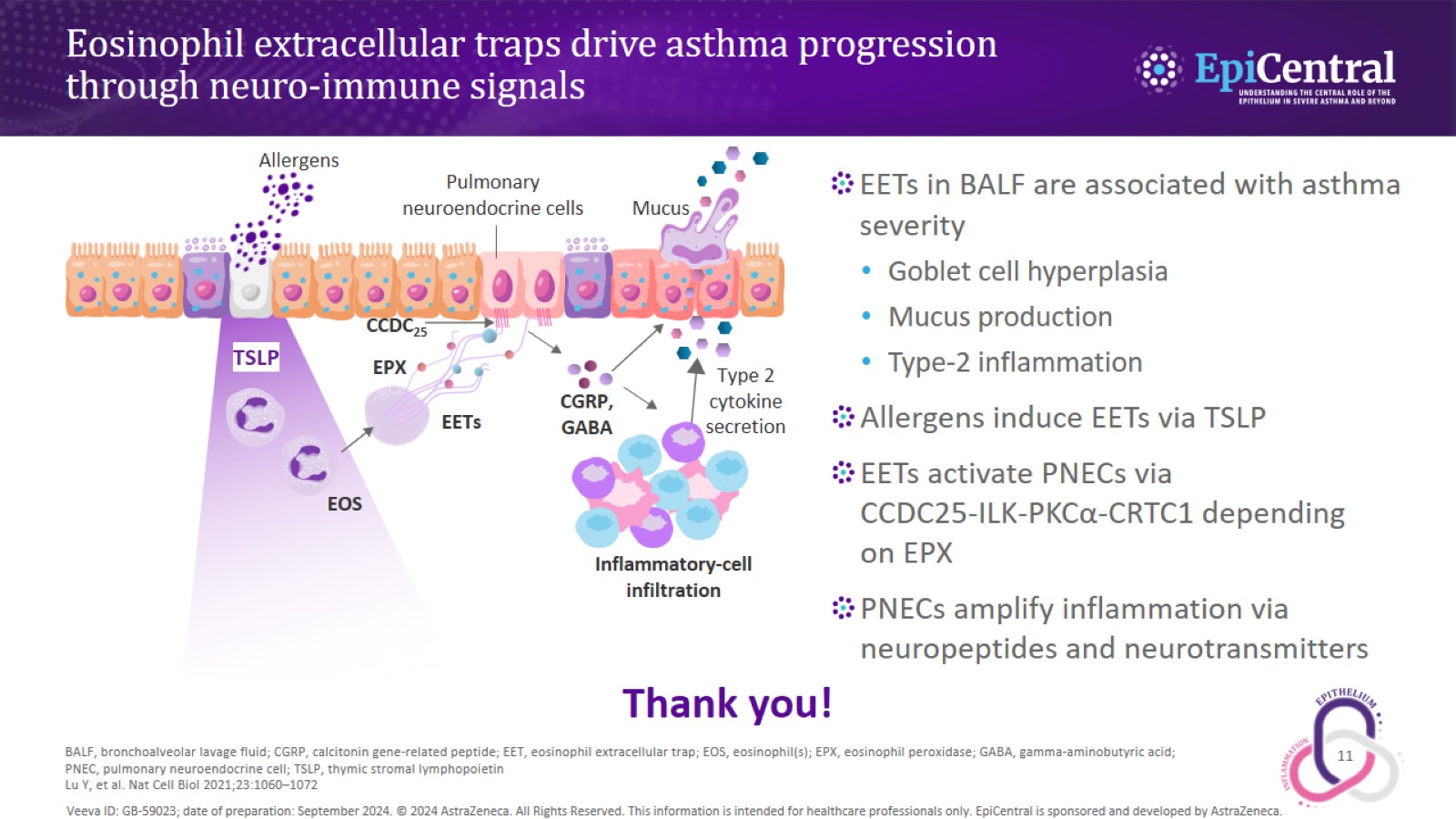 Eosinophil extracellular traps drive asthma progression through neuro-immune signals